piet mondrian (1872-1944)
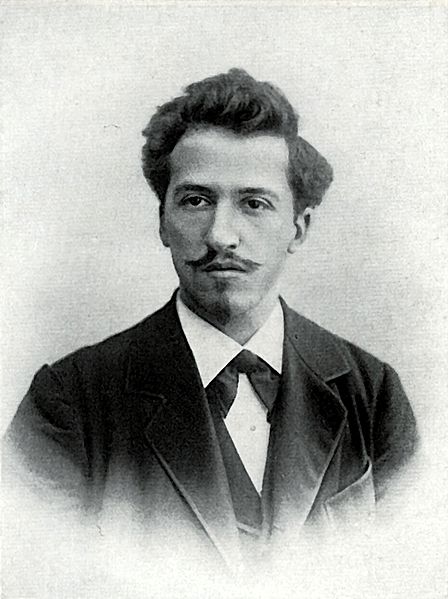 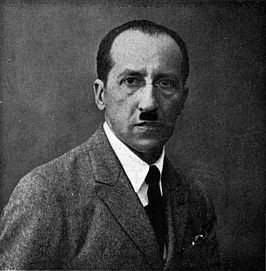 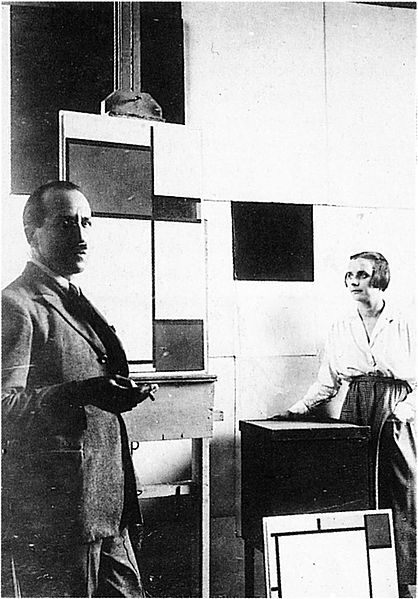 decembar 1922
Mondrijan i Neli van Dusburg u Mondrijanovom pariskom ateljeu, 1923
Pit Mondrijan 1899
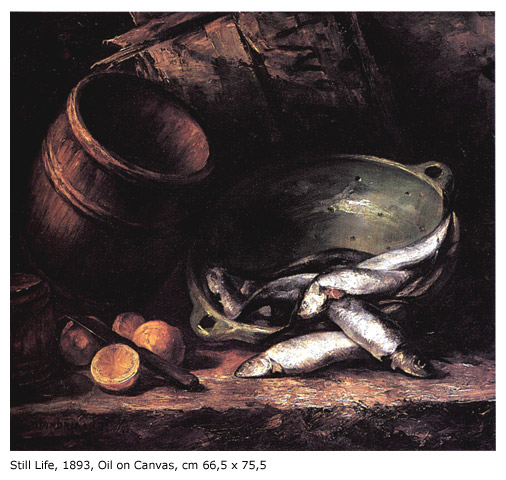 Sami počeci Mondrijanove slikarske karijere mogu se opisati kao naturalistička faza (mrtve prirode, pejzaži,  ljudske figure) pod vidnim uticajem holandske tradicije, pre svega realizma 17. veka.
Sve do 1905. može se govoriti o “realističkom” polazištu, koje se može definisati kao postimpresionističko, ali koje je prilično složeno u pogledu tehnika, sredstava i kulturnih uticaja.
Oko 1908 dolazi pod uticaj Tooroopa i započinje da slika na način blizak simbolizmu
Pit Mondrijan, Mrtva priroda, 1893, ulje na platnu
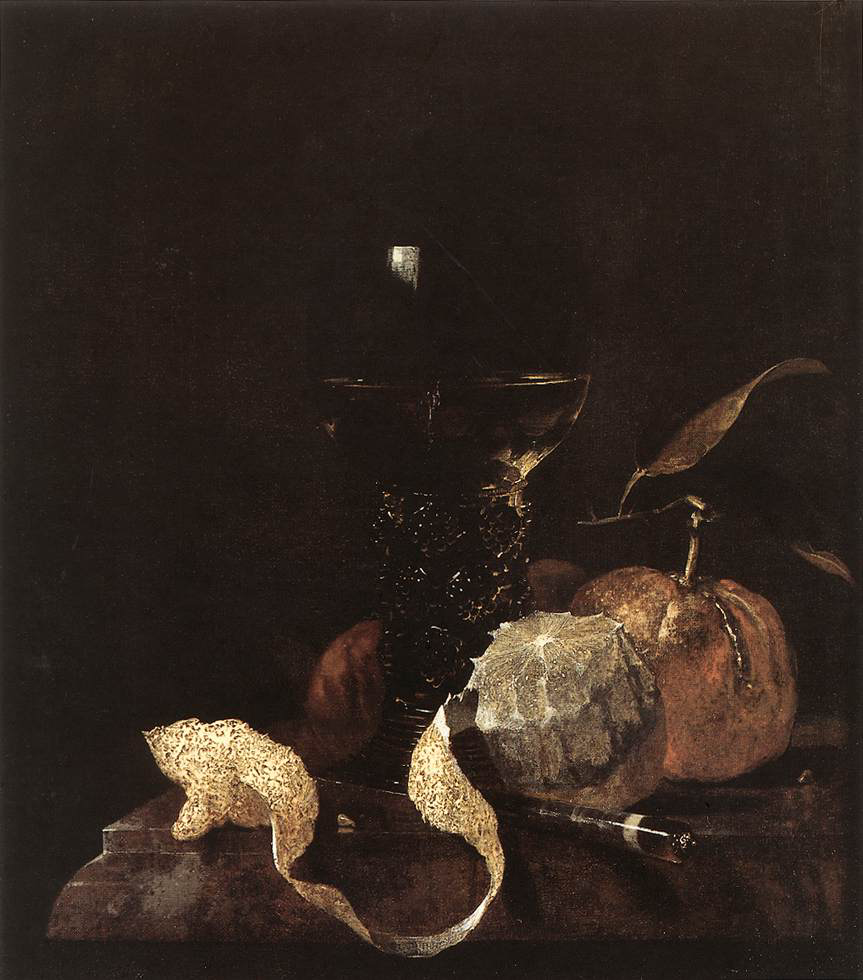 Willem Kalf (1622-1693),
Mrtva priroda sa limunom, pomorandžom i čašom vina, 1663-64, 36,5x30,8cm
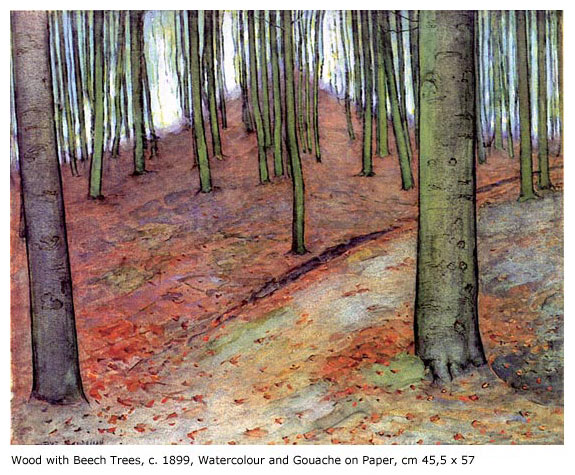 Pit Mondrijan, Bukova šuma, c. 1899, akvarel i gvaš na papiru
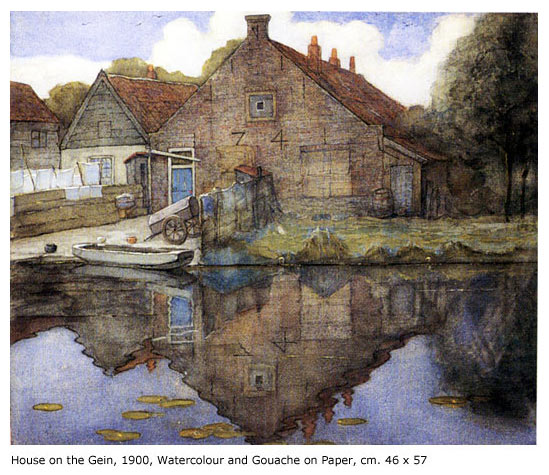 Pit Mondrijan, Kuća u Heinu, c. 1899, akvarel i gvaš na papiru
Pit Mondrijan, Skraćeni pogled na vetrenjaču Broekzijder na Geinu, kraci vetrenjače okrenuti prema zapadu
c. 1902-03 ili ranije, ulje na platnu postavljeno na karton, 30.2 x 38.1 cm
MoMA
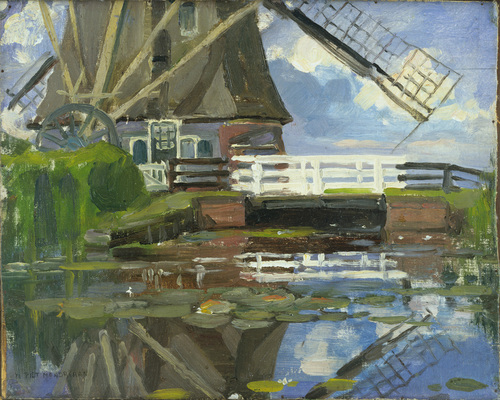 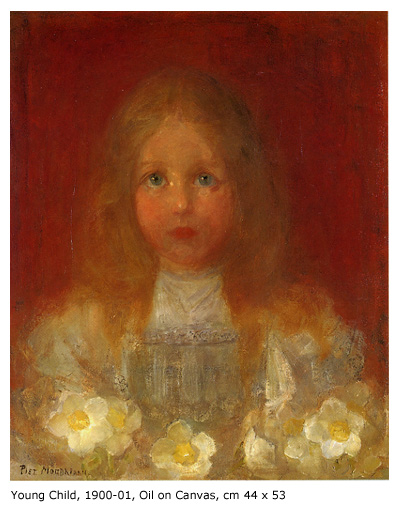 Pit Mondrijan, Autoportret,  1900, 50.4 x 39.7 cm
 ulje na platnu, The Phillips Collection, Washington
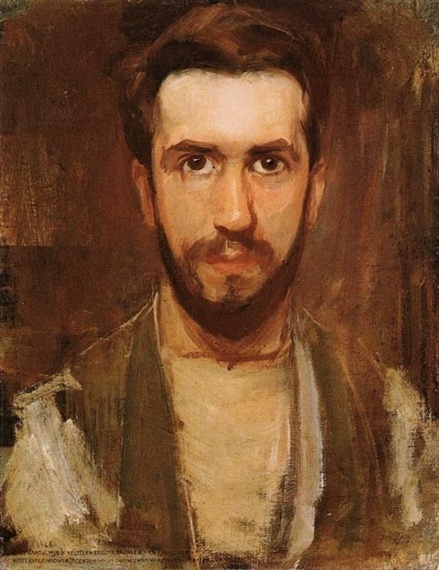 Pit Mondrijan, Portret deteta, 1900-1901
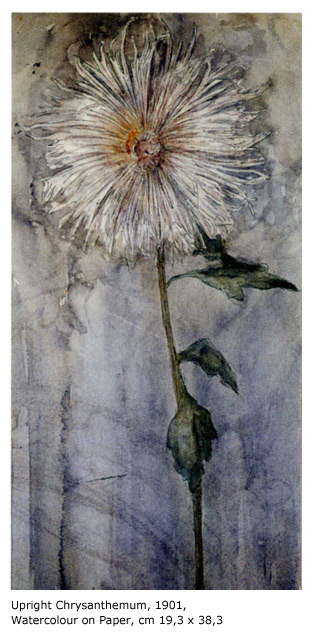 Pit Mondrijan, Amarilis, 1901, 49.2 x 31.5 cm,
akvarel
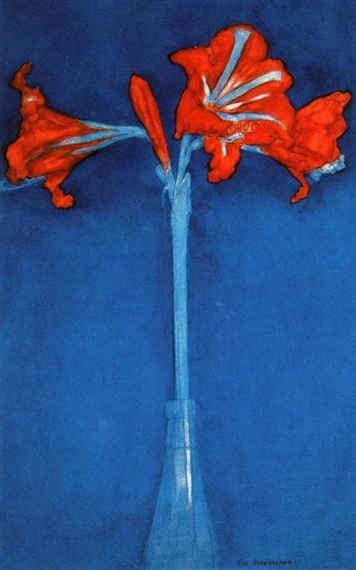 Pit Mondrijan, Amarilis, 1901, akvarel, 39x49cm
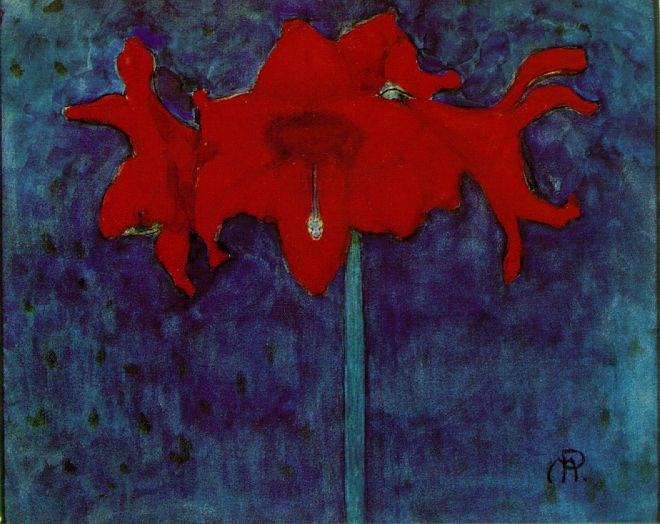 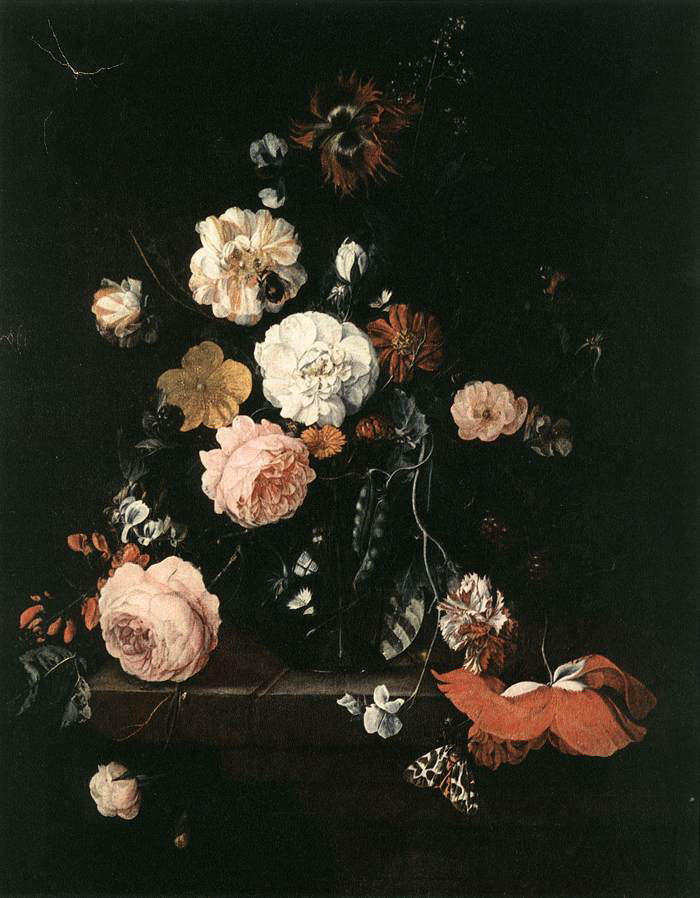 Cornelis de Heem (1631-1695), Mrtva priroda sa cvećem, 53x42,5cm
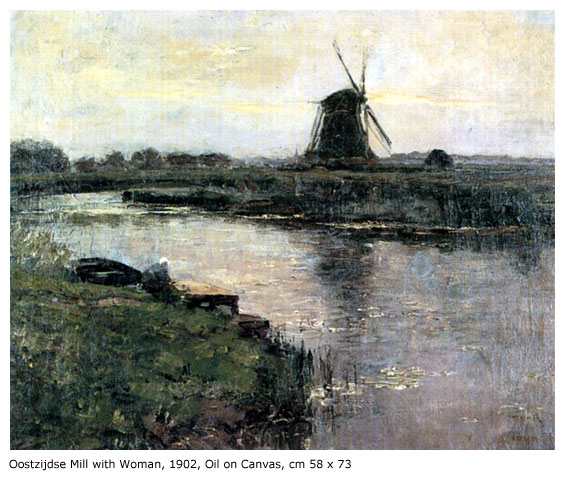 Pit Mondrijan, Vetrenjača Oustejdse sa ženom, 1902, ulje na platnu
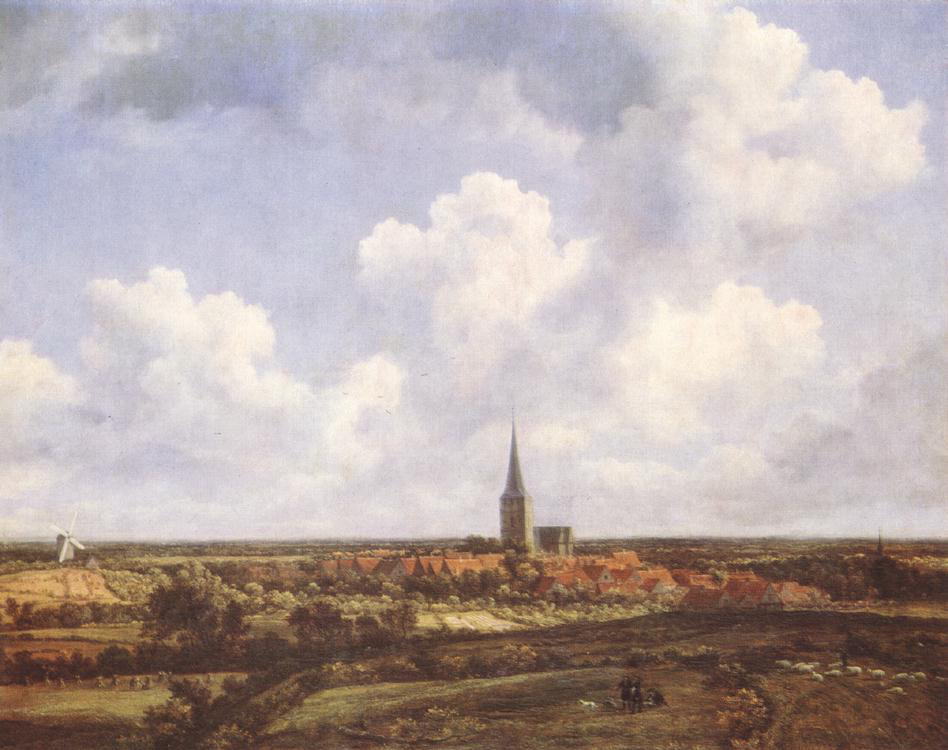 Jacob Isaackszon van Ruisdal, Pejzaž sa crkvom i selom, 1665-70, 59,1x73,2cm
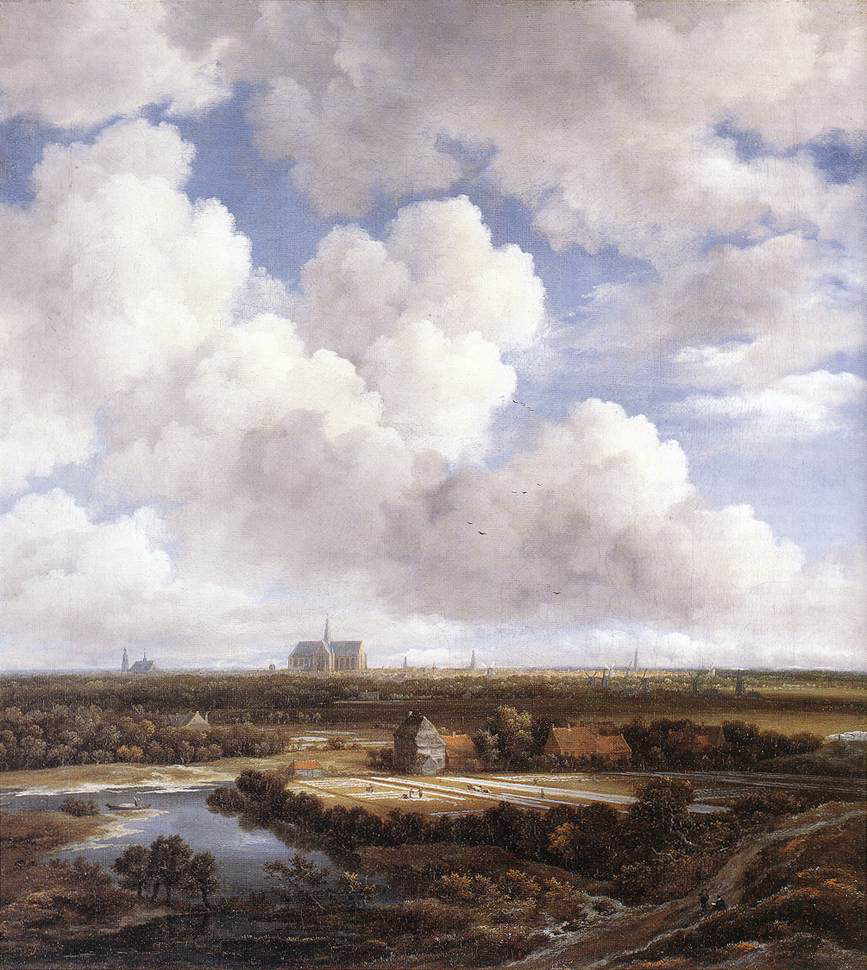 Jacob Isaackszon van Ruisdal, Poged na Harlem,
1665, 62,2x55,2cm
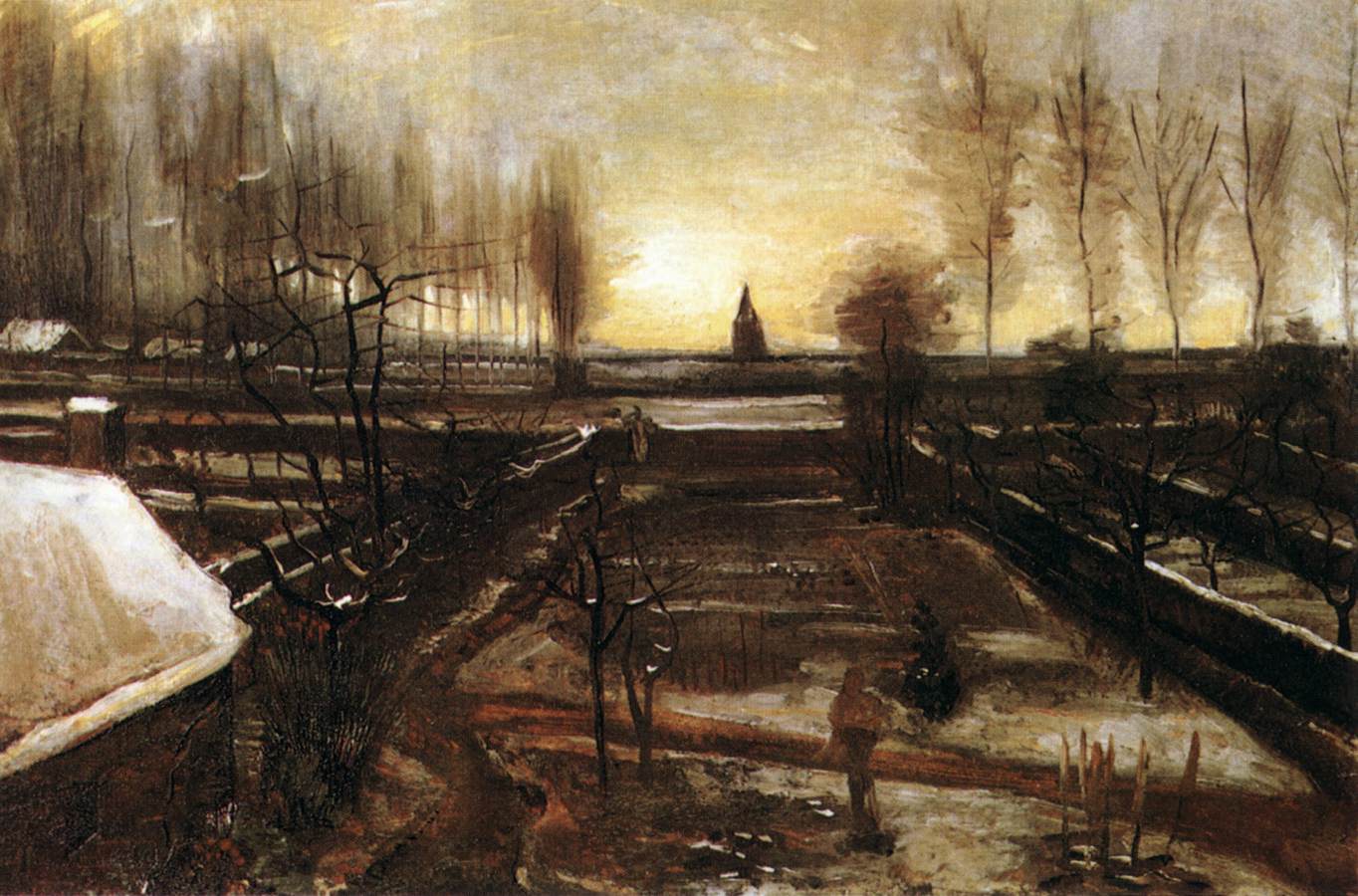 Van Gog, Bašta pastora u Nojnenu po snegu, januar 1885, ulje na platnu, 43 x 78 cm, Armand Hammer Collection, Los Angeles
Pit Mondrijan, 1904, Farma u Brabantu, 39.8 x 48.3 cm, The Allen Museum Art Memorial, Oberlin College, Ohio
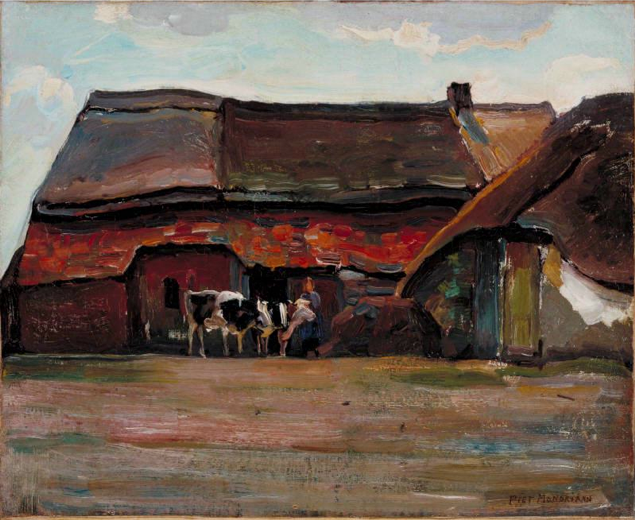 harmonični raspored elemenata kompozicije, ukrštanje horizontala i vertikala u naturalističkom odnosu, simetrična ili upadljivo i proračunato asimetrična prelamanja:
u osnovi težnja za geometrizacijom.
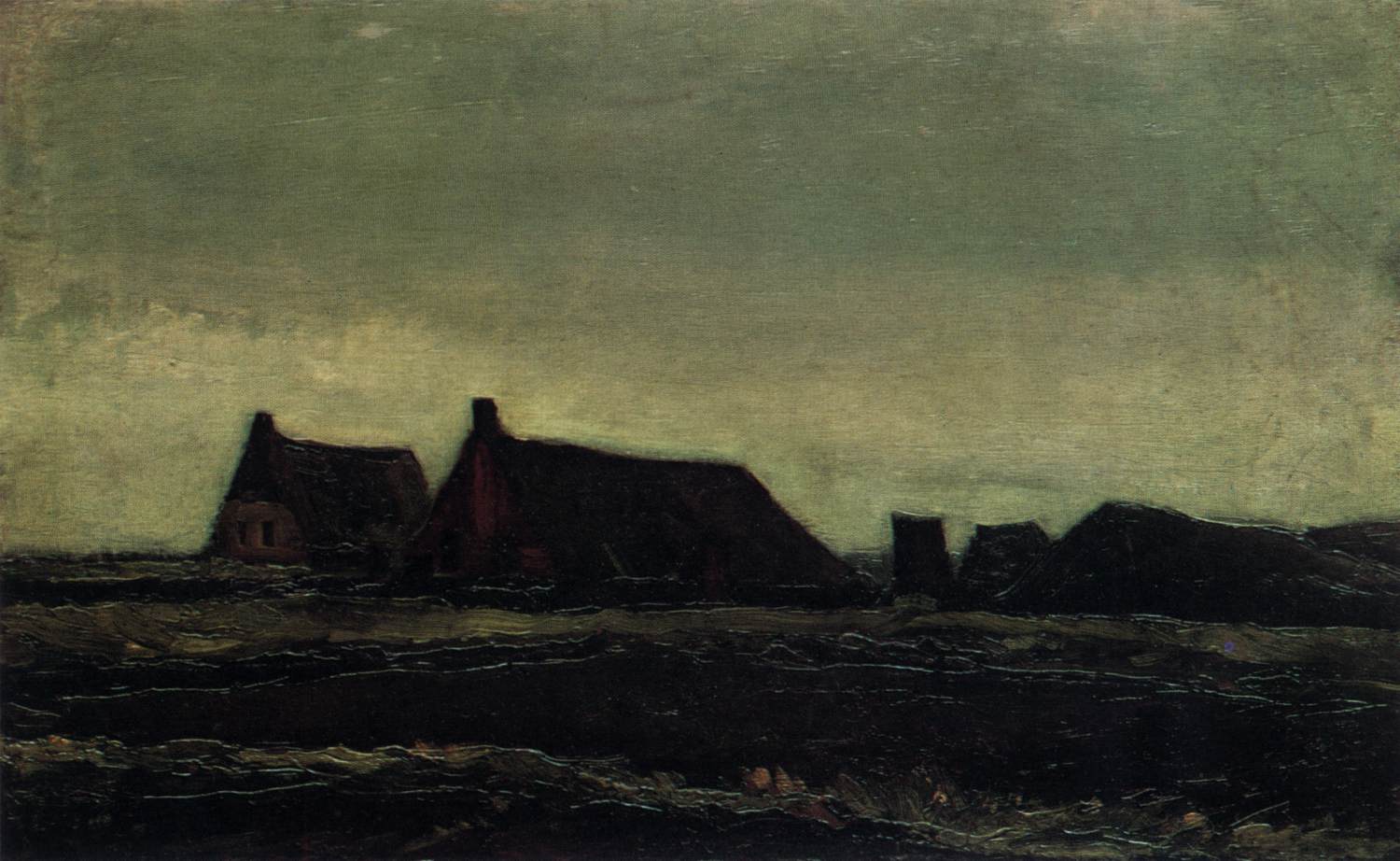 Van Gogh, Seoske kuće, septembar 1883, ulje na patnu, 36 x 56 cmRijksmuseum Vincent van Gogh, Amsterdam
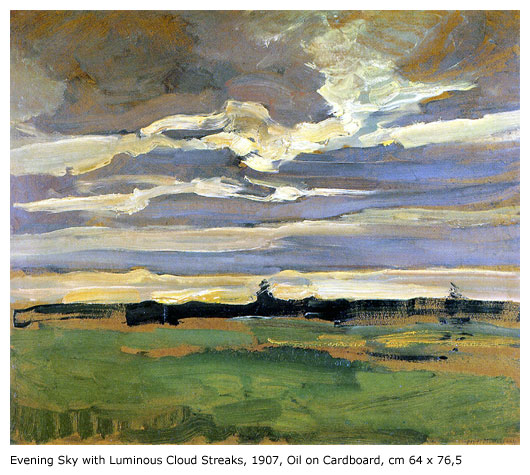 Holandski luminizam: sinteza Van Gogove ekspresivne boje i Seraovog sistematizovanja poteza četkom
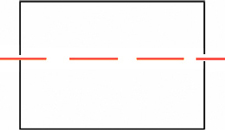 Mondrijan, Crveni oblak, 1907,  ulje na papiru, 64  x 75 cm
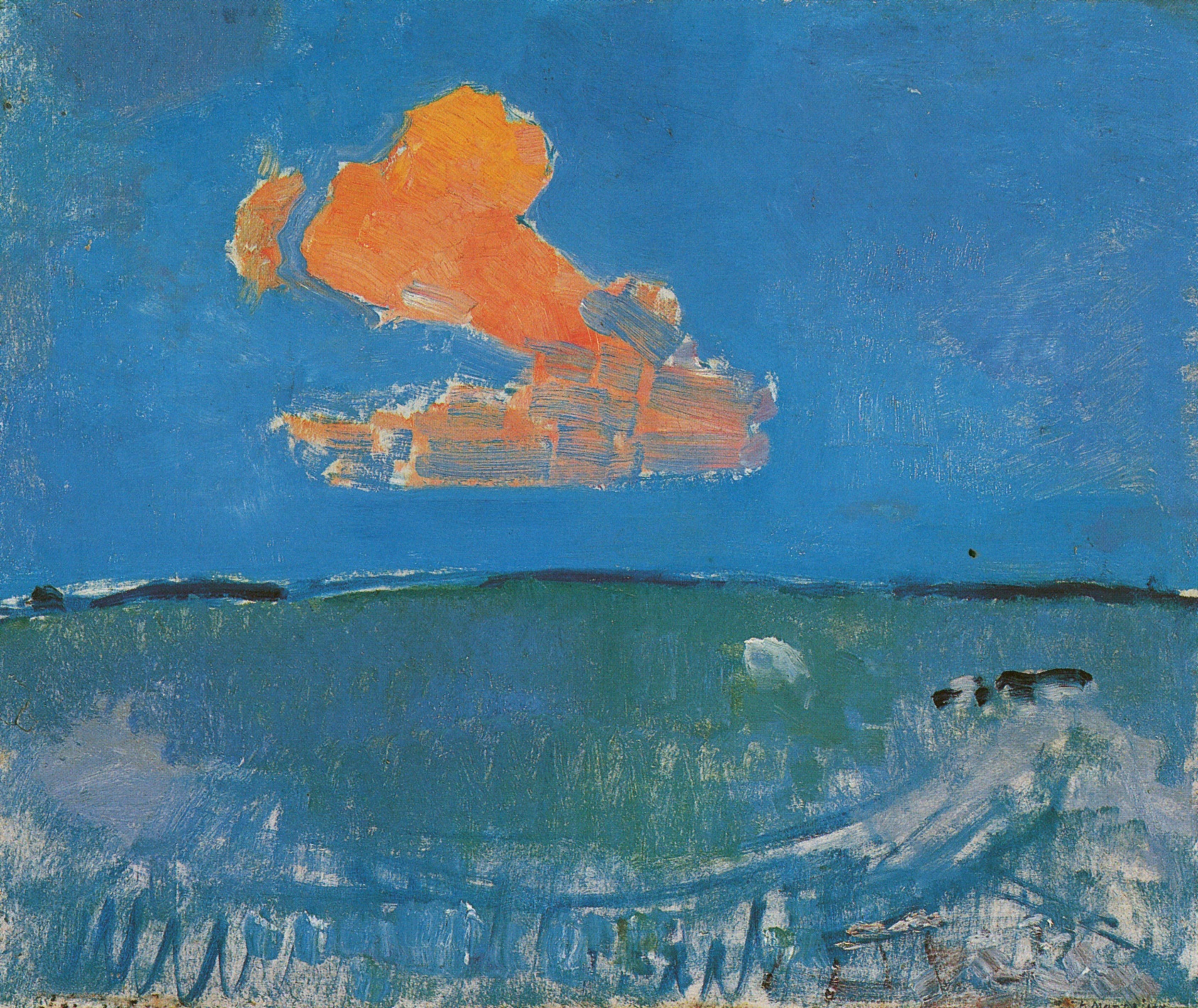 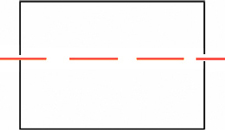 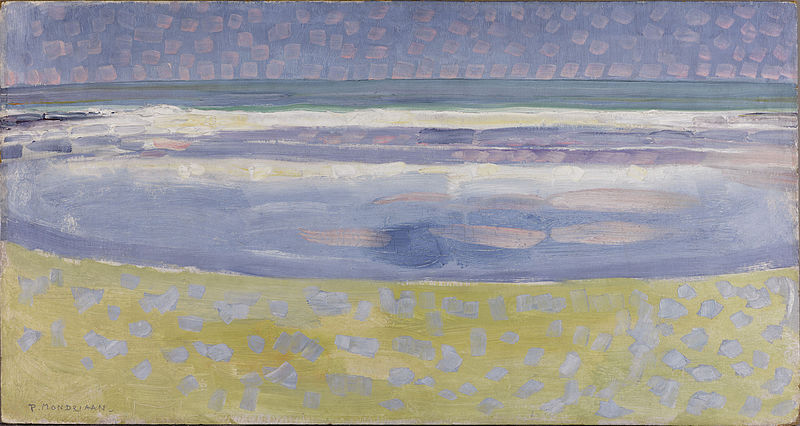 Mondrijan, More posle zalaska sunca, 1909, ulje na kartonu
Mondrijan, Pogled sa peščanih dina sa plažom i molovima, Domburg, 1909, 28.5 x 38.5 cm, ulje i olovka na kartonu, MoMA
videti na: https://www.moma.org/collection/works/79812
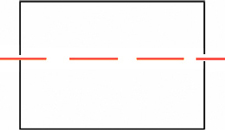 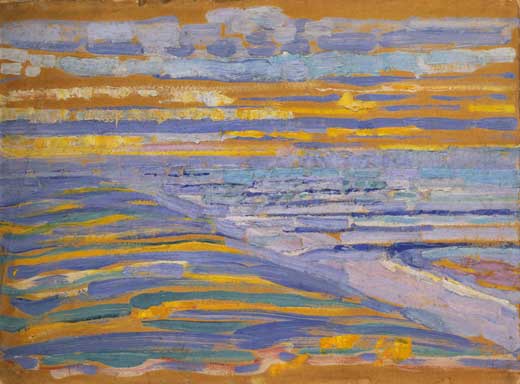 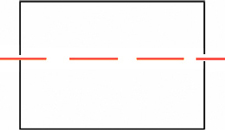 Mondrijan, Poentilistička studija peščane dine, 1909-1910, ulje na kartonu, 30 x 39.4 cm
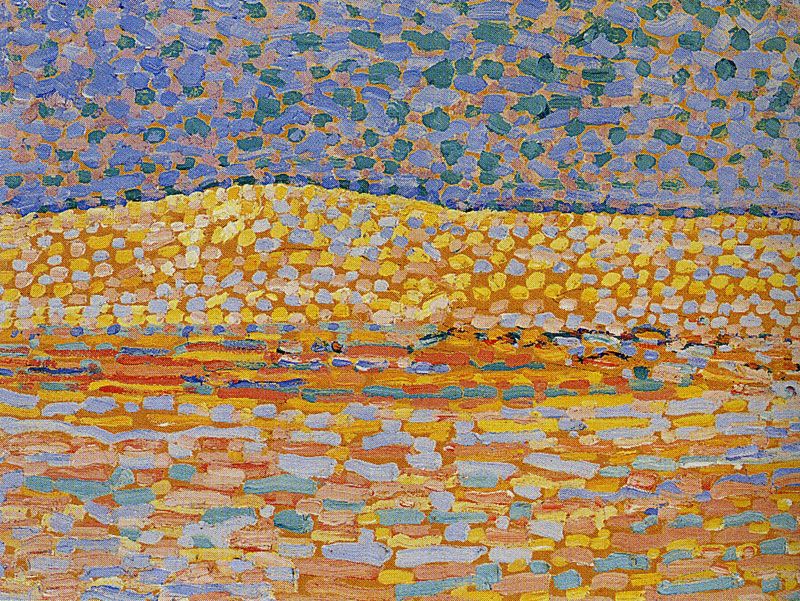 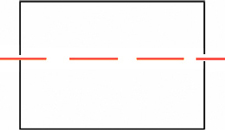 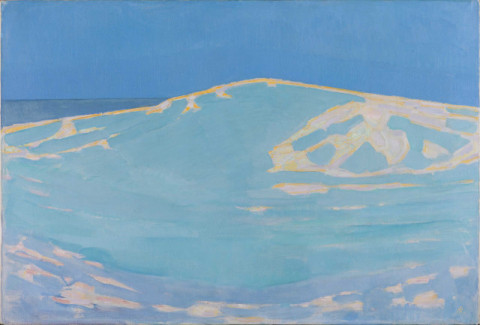 Mondrijan, Pešćane dine u Domburgu, 1910, ulje na platnu, 65.5 x 96 cm, Gemeentemuseum Den Haag; videti na: https://www.kunstmuseum.nl/en/collection/dunes-domburg?origin=gm
Mondrijan, Pejzaž sa peščanim dinama, 1910/11, ulje n platnu, 141 x 239 cm, Gemeentemuseum, the Hague
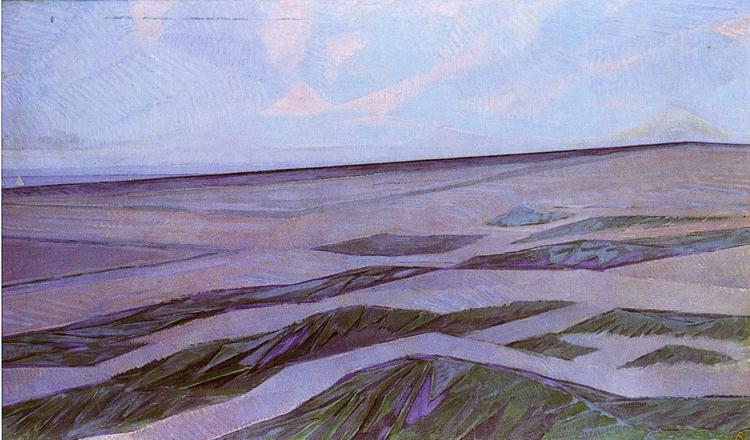 U prvoj deceniji 20. veka Mondrijan se suočava sa pitanjima o beskonačnosti prirode – pridružuje se Holandskom teozofskom društvu 1909. koje je kao centralni problem razmatralo zajednicu pojedinca sa univerzumom (foto  Alfred Waldenburg, 1908)
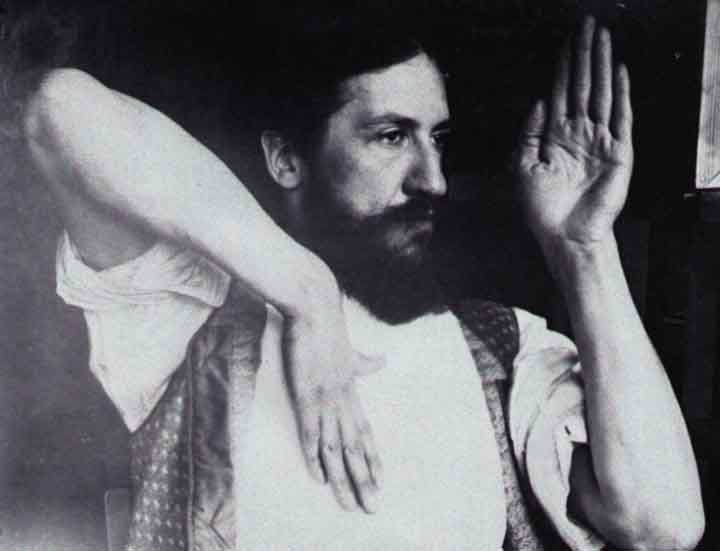 Pit Mondrijan, Evolucija, triptih, 1910, 178 x 85 cm , ulje na platnu,  Gemeentemuseum den Haag, Hague, Netherlands
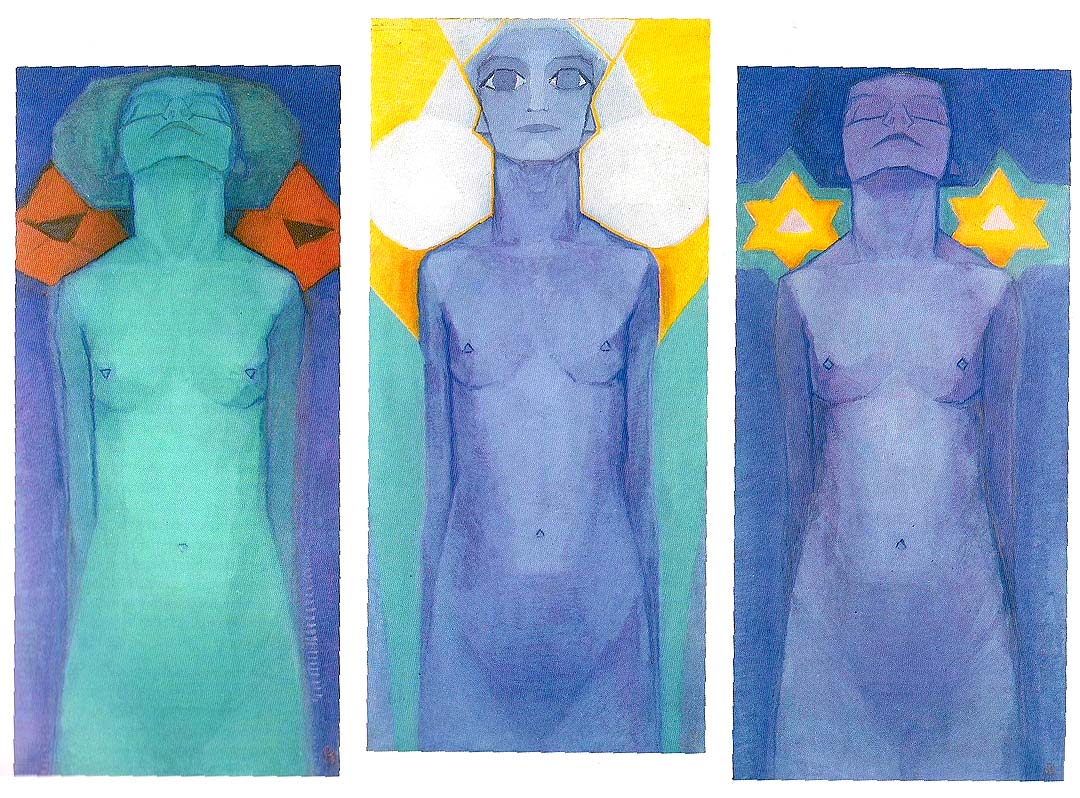 Piet Mondrian, Pasiflora, oko 1901-1908,  72.5 x 47.5 cm, Gemeentemuseum Den Haag
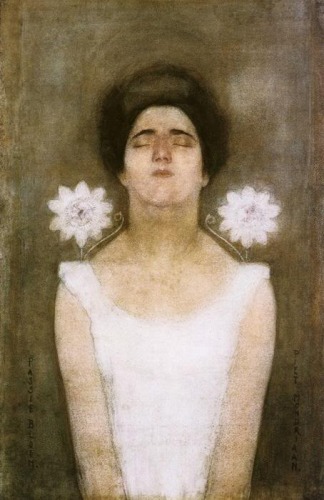 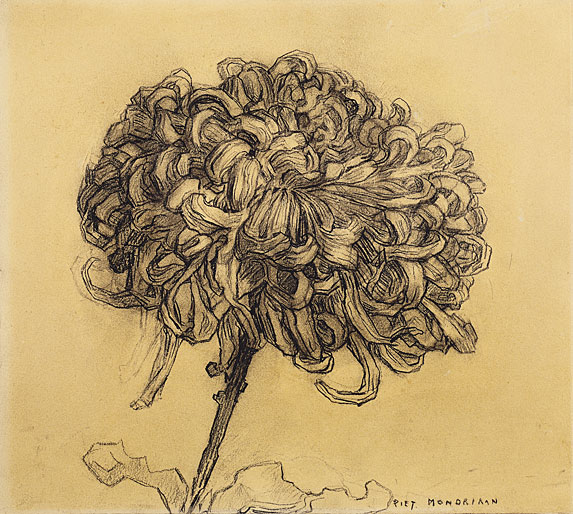 Pit Mondrijan, Hrizantema, oko 1908-1909, 25.4 x 28.6 cm, olovka na kartonu, Solomon R. Guggenheim Museum,
“Uživao sam da slikam cveće, ne bukete već po jedan cvet da bih mogao bolje da izrazim njegovu plastičku strukturu.”
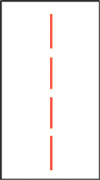 Pit Mondrijan, Mlin sa prošaranim nebom, 1905-07.
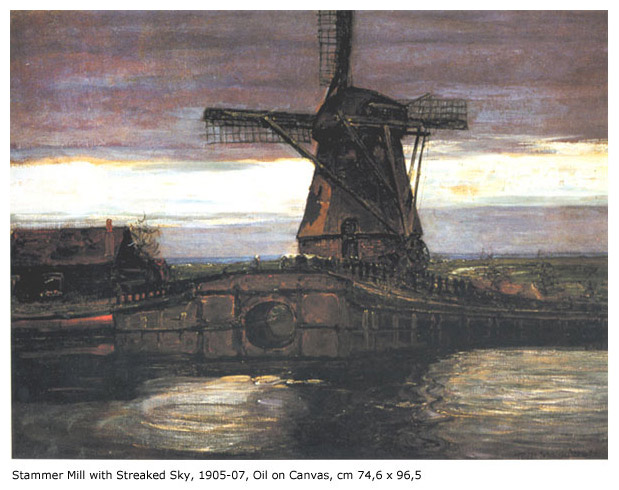 Fokus na izolovane objekte poput vetrenjače, svetionika ili crkvenog tornja
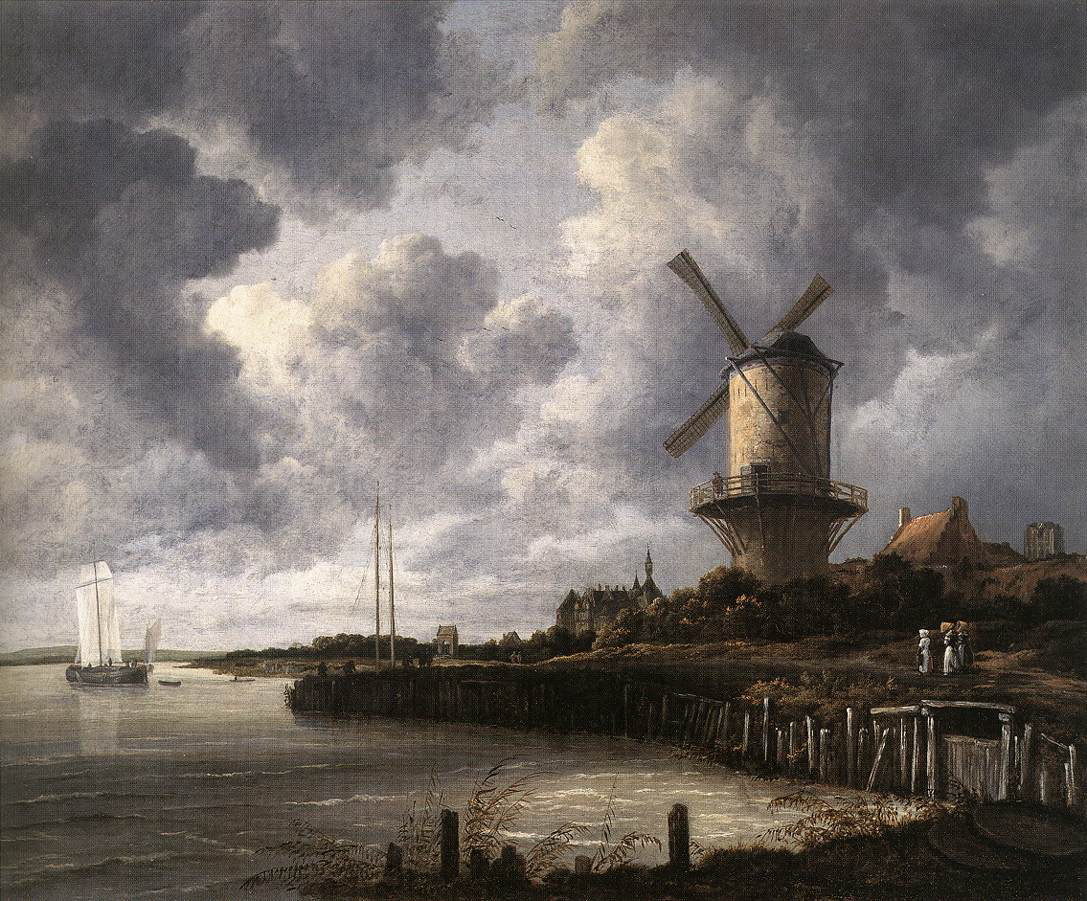 Jacob Isaackszon van Ruisdal, The Windmill at Wijk bij Duurstede, 1670, 83x101cm
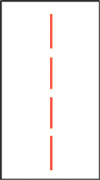 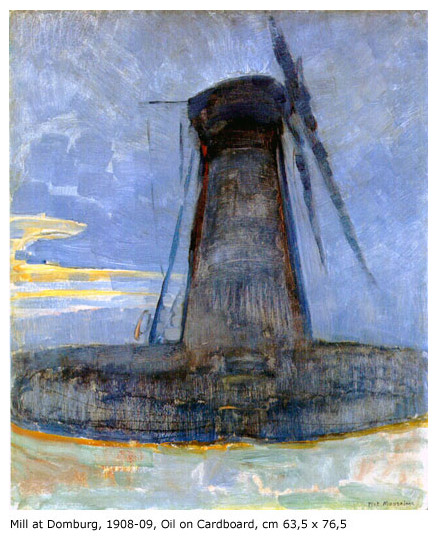 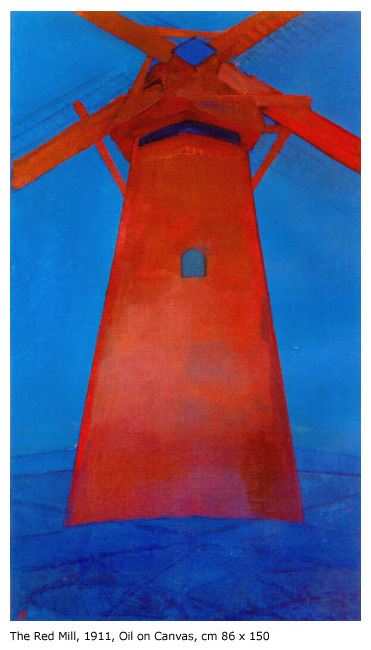 Mondrijan, Mlin u Domburgu, 1908-09.
Mondrijan, Crveni mlin, 1911.
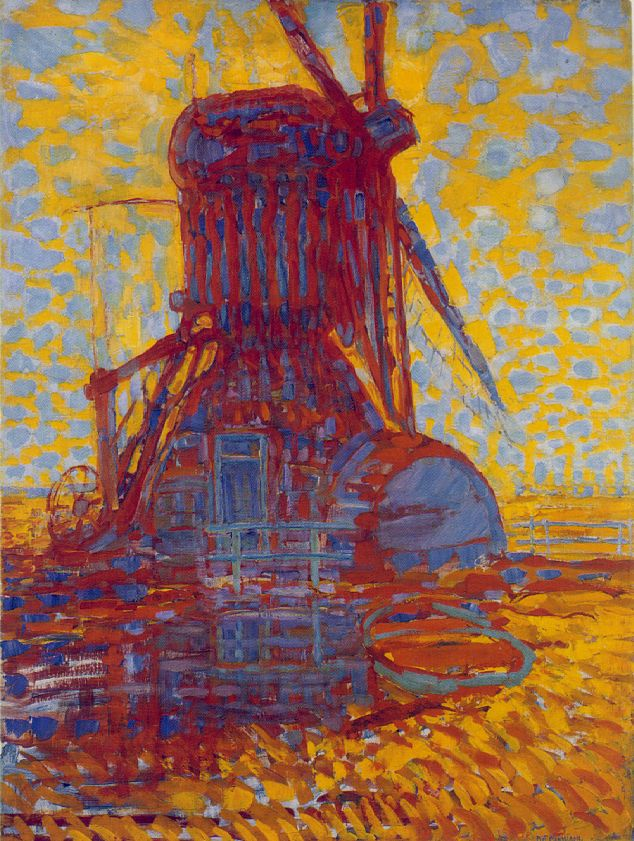 Pit Mondrijan, 1908, Mlin na suncu, 114x87cm, uje na platnu, Gemeentemuseum den Haag,
Mondrijan na pojedinim slikama koristi komponente divizionizma koji ne pridajući značaj naučnom dogmatizmu Sera i Sinjaka već se sa jedne strane direktno nadovezuje na Van Gogove eksperimente a sa druge približava simbolističkoj upotrebi i teozofskim shvatanjima
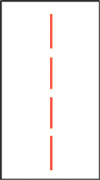 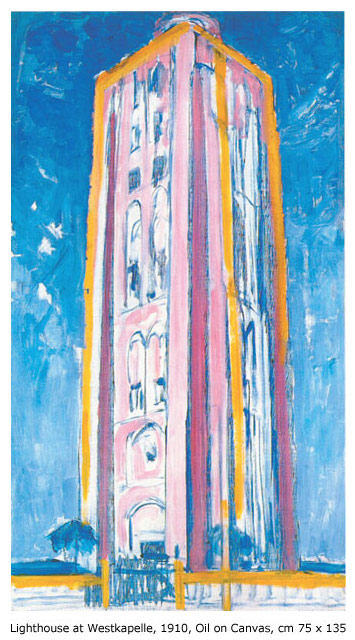 Mondrijan, Svetionik u Vestkapelu, 1908-09.
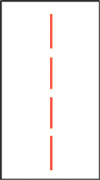 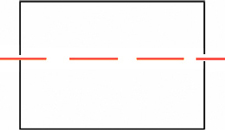 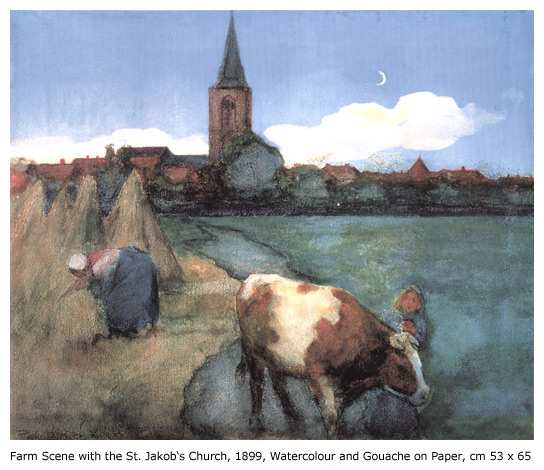 Mondrijan, Seoska scena sa crkvom Sv. Jakova u pozadini, 1899.
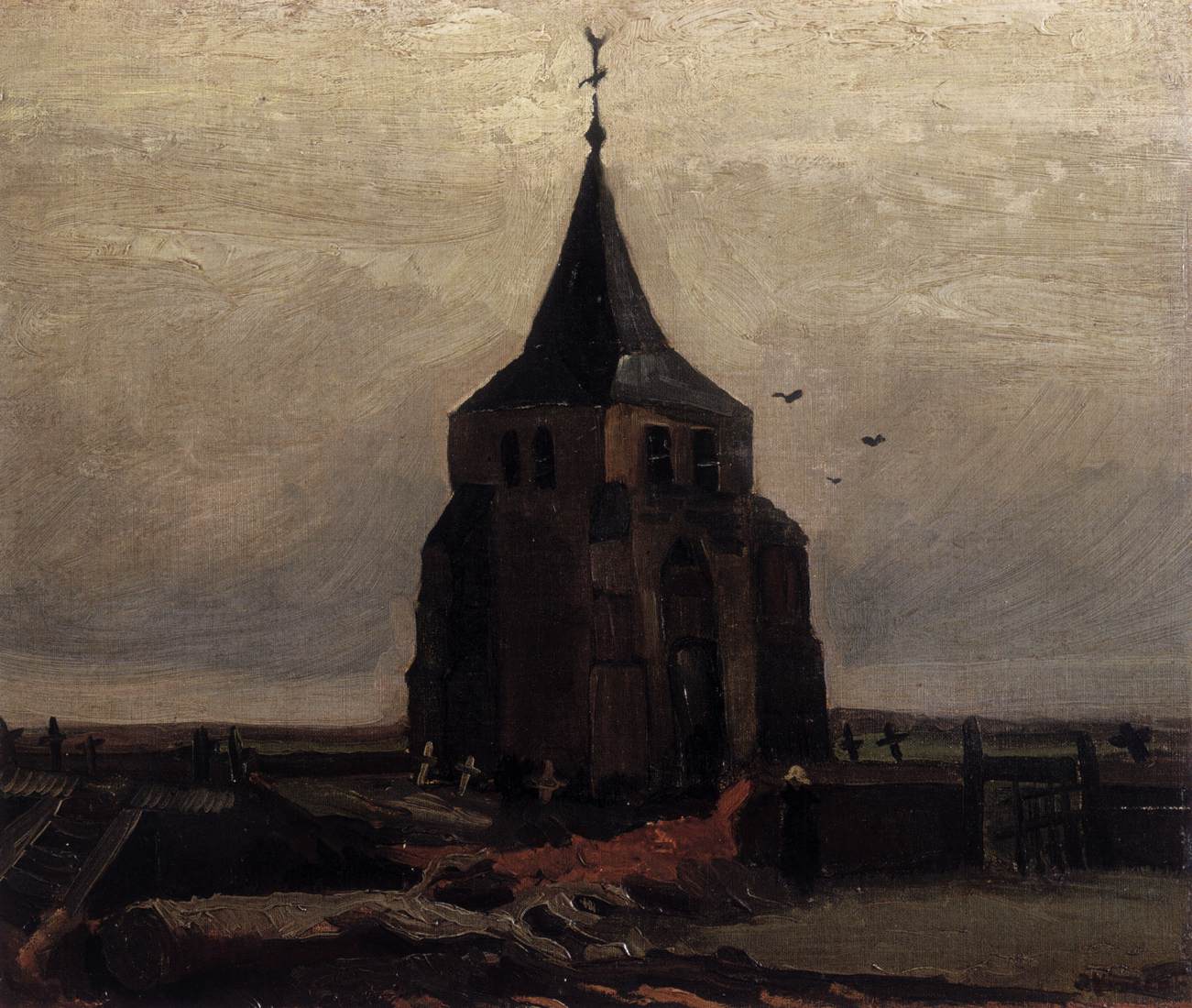 Van Gog, Stari crkveni toranj u Nojnenu, maj 1884, ulje na platnu, 48 x 55 cm, priv.kol.
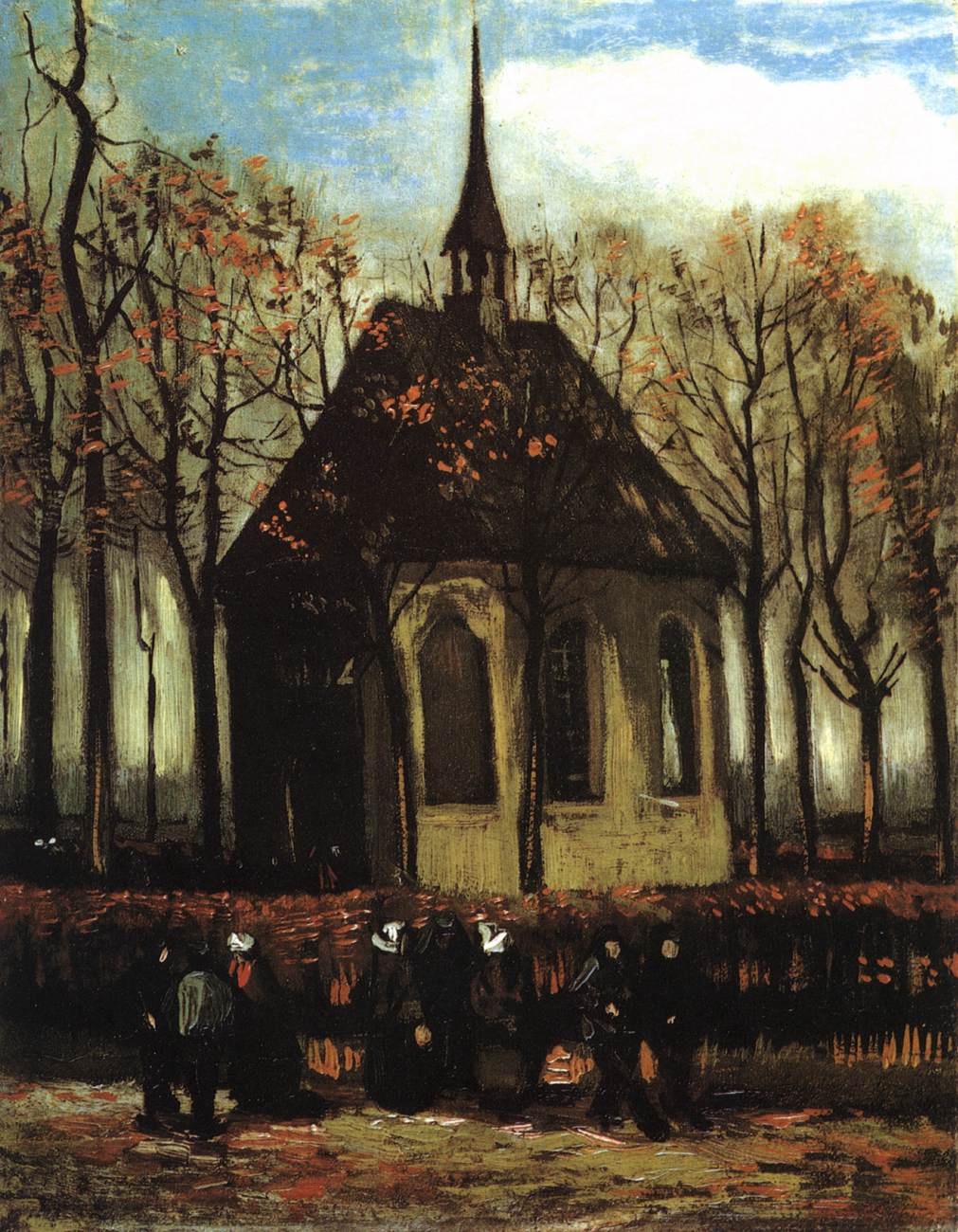 Van Gog, Kapela u Nojnenu sa vernicima, oktobar 1884, ulje na platnu, 42 x 32 cmRijksmuseum Vincent van Gogh, Amsterdam
Mondrijan, Crkva u Zautelandeu, 1909, 63 x 69.4 cm, ulje na platnu
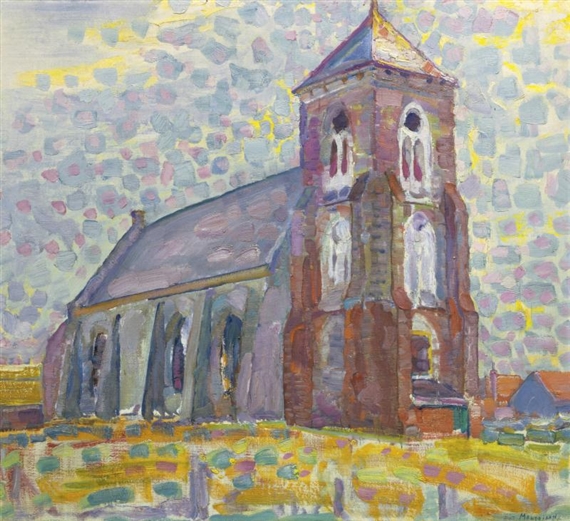 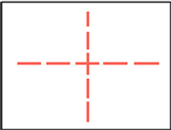 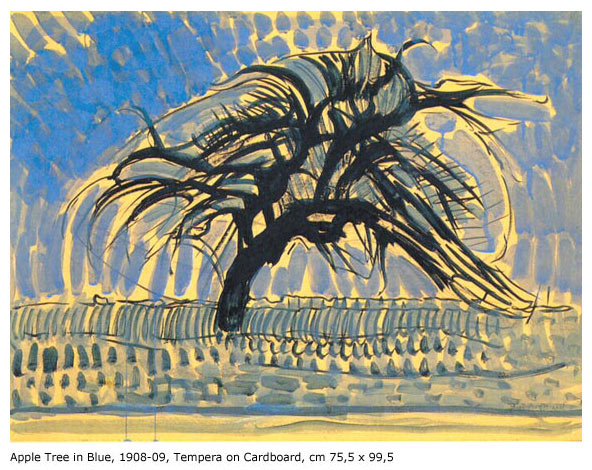 1908, Avond (Evening); Red Tree, 70x99cm
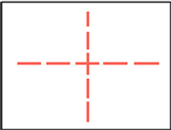 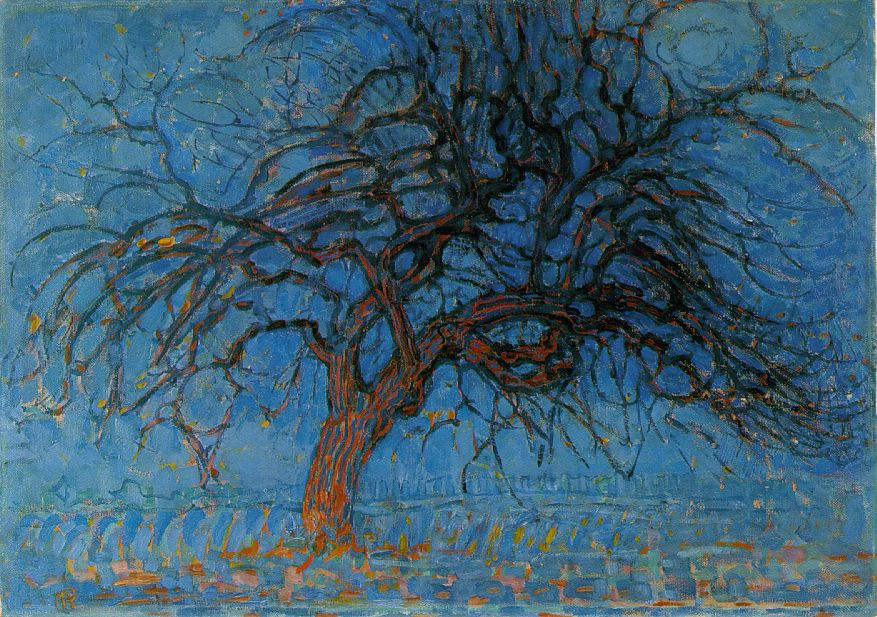 OD oblika u ekspresionističkom i secesijskom ritmu; PREKO razmišljanje u terminima geometrijskih odnosa potpuno u skladu sa kubističkim iskustvom
DO u međuvremenu uspostavljenog cilja da se otkriju strukture, odnosi koji se kriju iza pojavnosti, zakoni koji će postaviti most između univerzalnog i pojedinačnog.